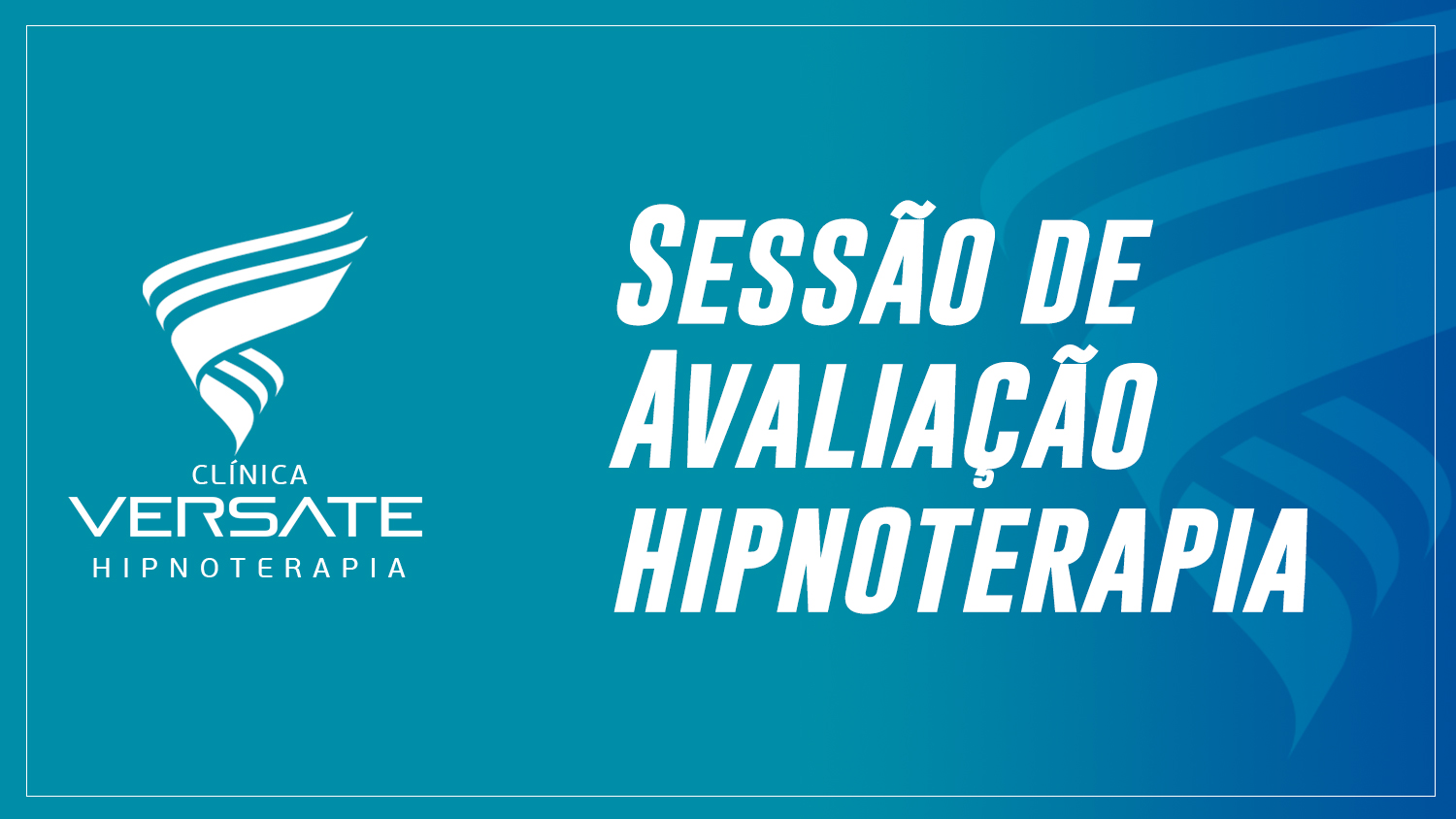 Sessão
Avaliação
Hipnoterapia
Sua logo
3 Objetivos
Conhecer o Cliente
Apresentar a Terapia
Conhecer o estado de Hipnose
s
s
s
Mapa de Tratamento
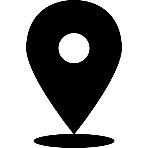 SINTOMAS
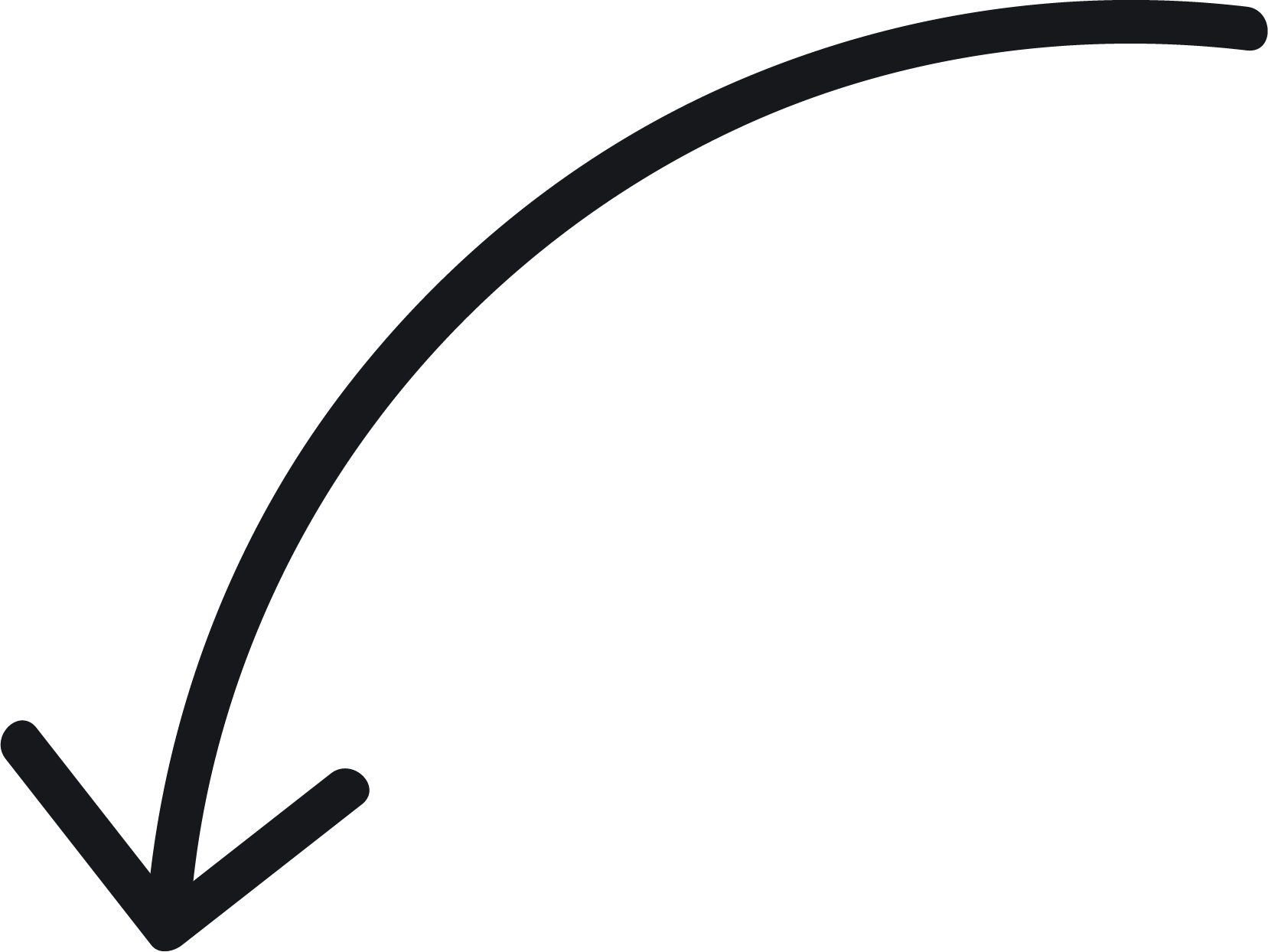 CAUSA
Felicidade
Medo
(EMOCIONAL)
Motivação
(Valência Negativa)
(Valência Positiva)
Paz
Angústia
Tristeza
Eixo Emocional
Conhecendo a Equação do Problema
Impactos que geram na vida
	(Intenção Positiva, Outras pessoas imp.)
Quando iniciou
	(Algum evento desencadeou)
Quando começa
	(Gatilhos)
Quando encerra
	(Gatilhos de Controle)
Comportamento no Tempo
	(Estável ou evoluindo)
Comportamentos
Reações Emocionais
Psicossomáticas
Como você acha que as mudanças acontecem em
um tratamento por hipnoterapia?
Não existe efeito mágico
A solução não pode ser temporária
Pré-Requisitos
Não consegue superar sem ajuda
	(Já tentou de tudo o que poderia sozinho(a))
Conhecer o problema
	(Qual é sua equação)
Não haver estímulo que alimente/interrompa
	(que mantenha em crescimento)
Comportamento de vitimização
	(Superar os benefícios que o problema trás) 
Saber o resultado que espera
	(Com detalhes)
Disposição para Mudar
	(Vai exigir engajamento)
Como Acontece na Mente
Consciente
Acessar
Encontrar
Reprogramar
X
SubConsciente
(Hipnose)
X
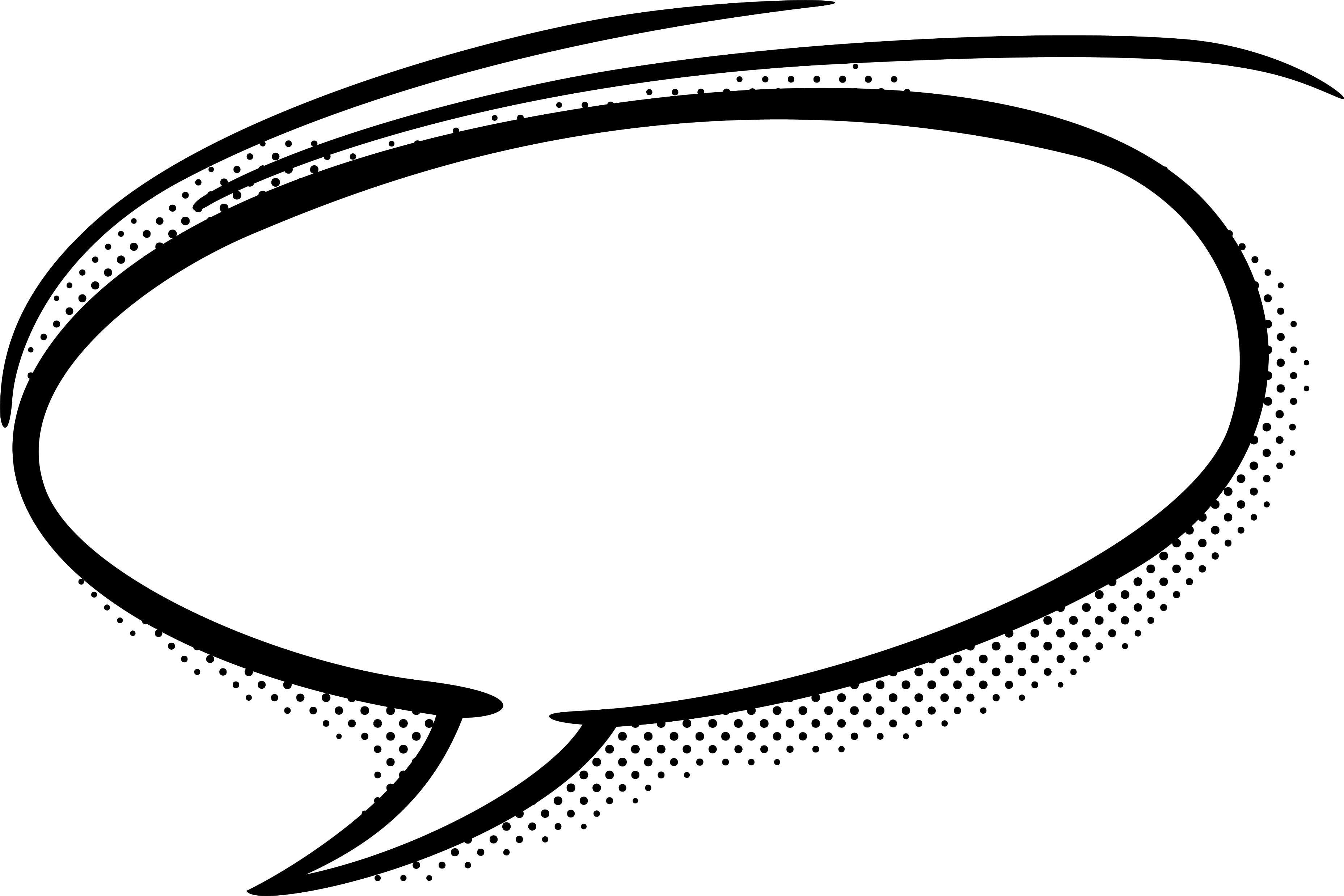 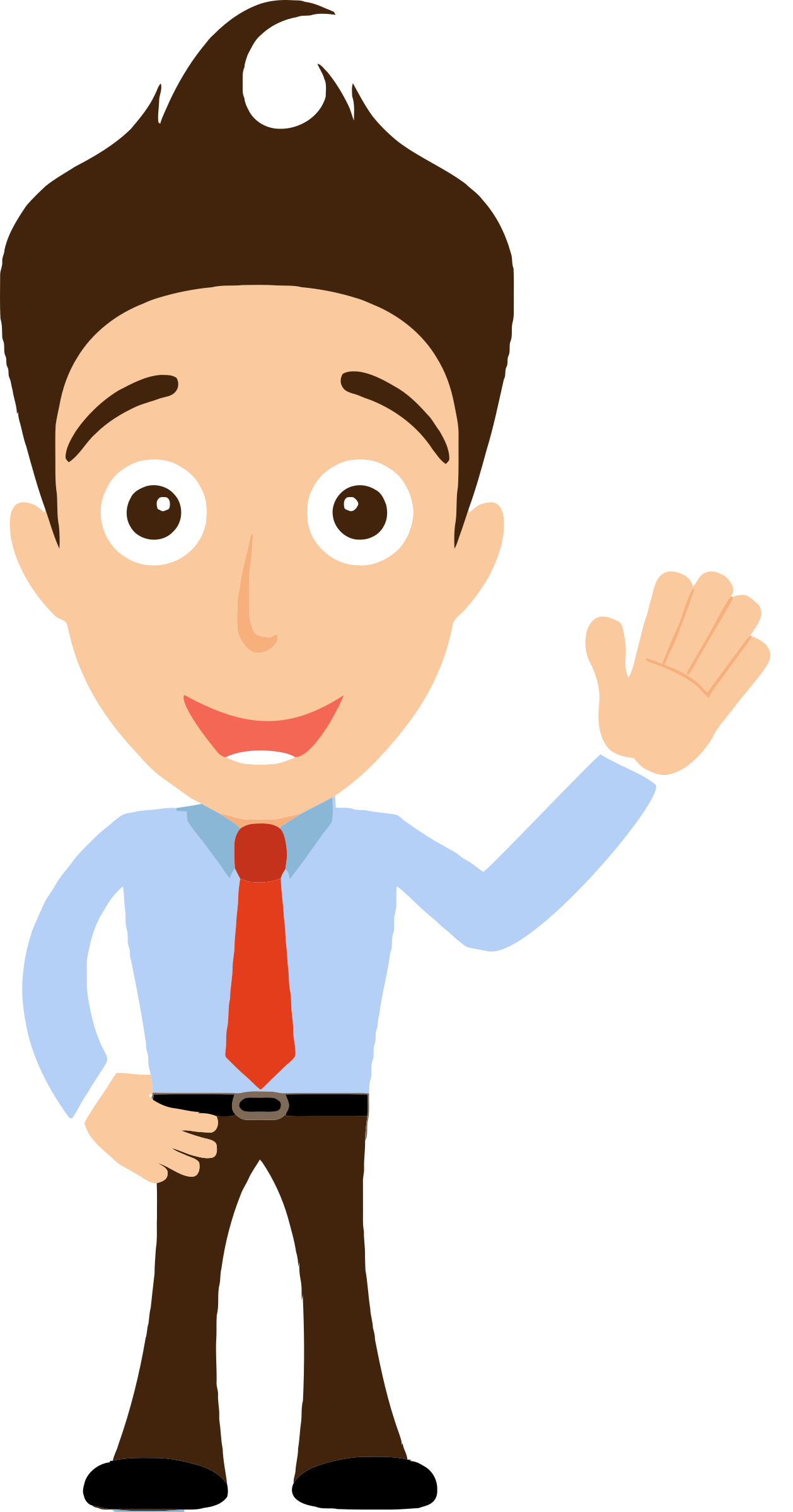 InConsciente
(Terapeuta)
Estrutura dos Tratamentos
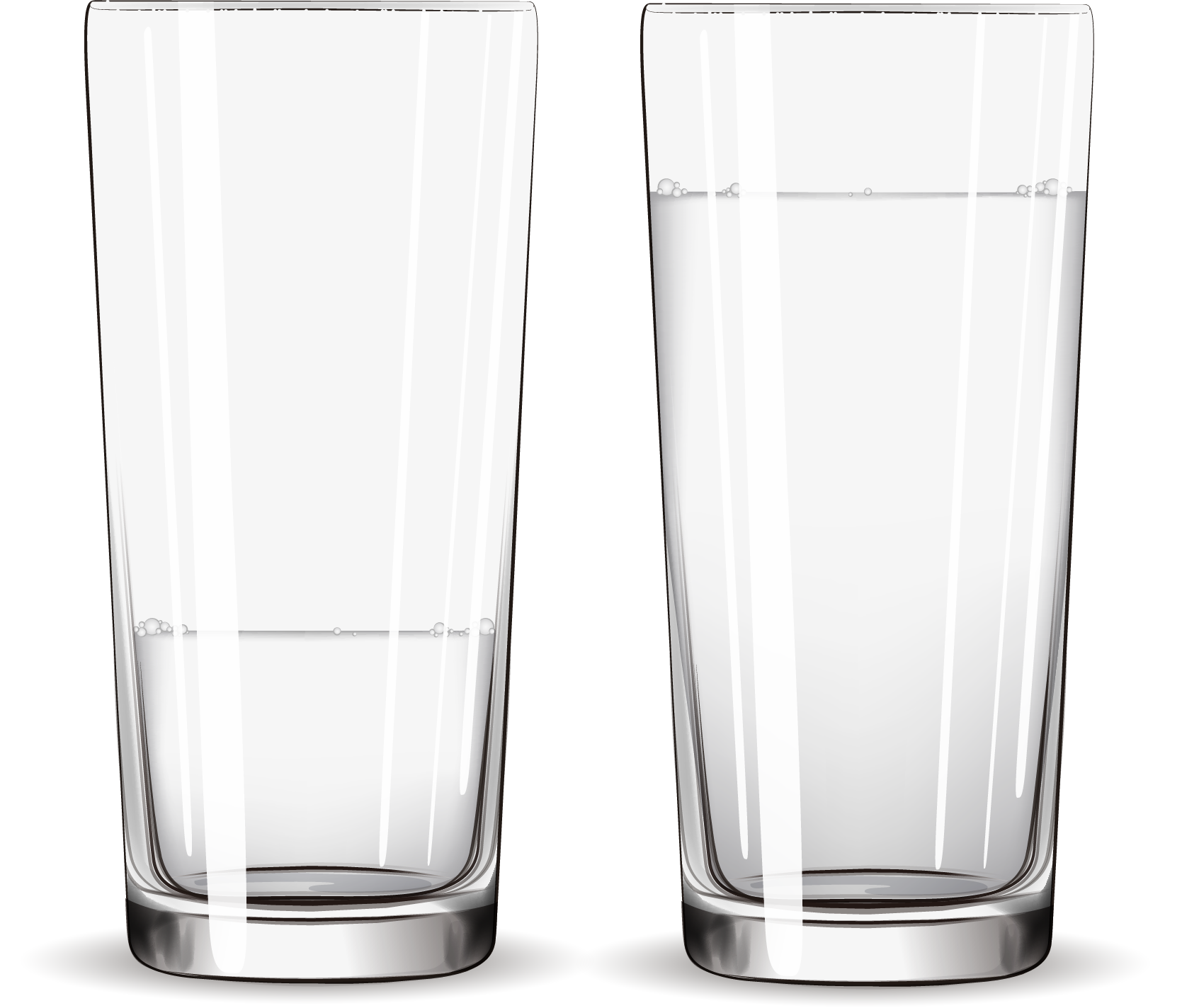 Desprogramar o Problema
Sessões Presenciais
Resp. do Terapeuta
Hipnose
1 Mês

3 Meses

6 Meses
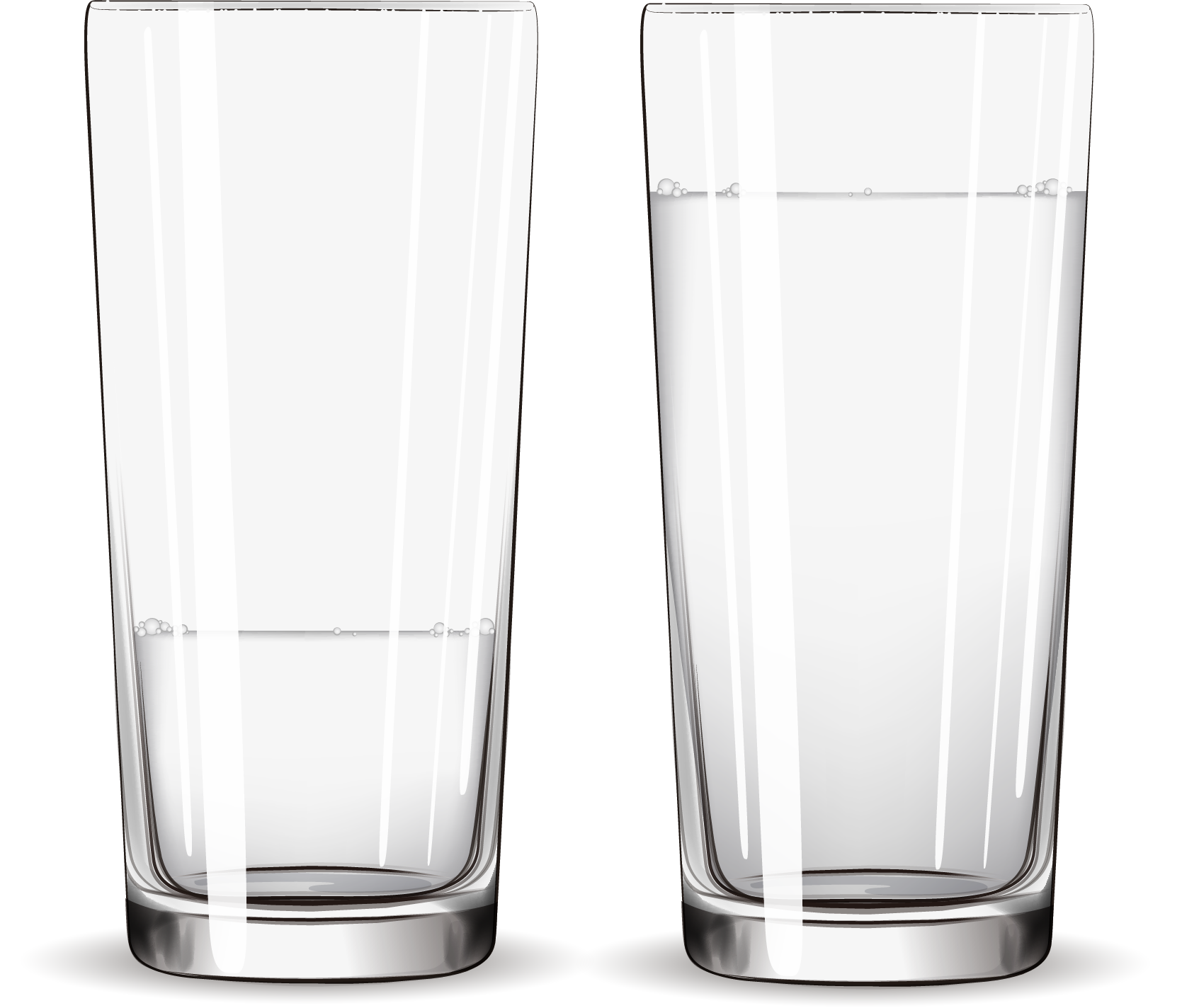 Já está em Processo de Solução
Fase I
Fase II
Não está em Processo de Solução
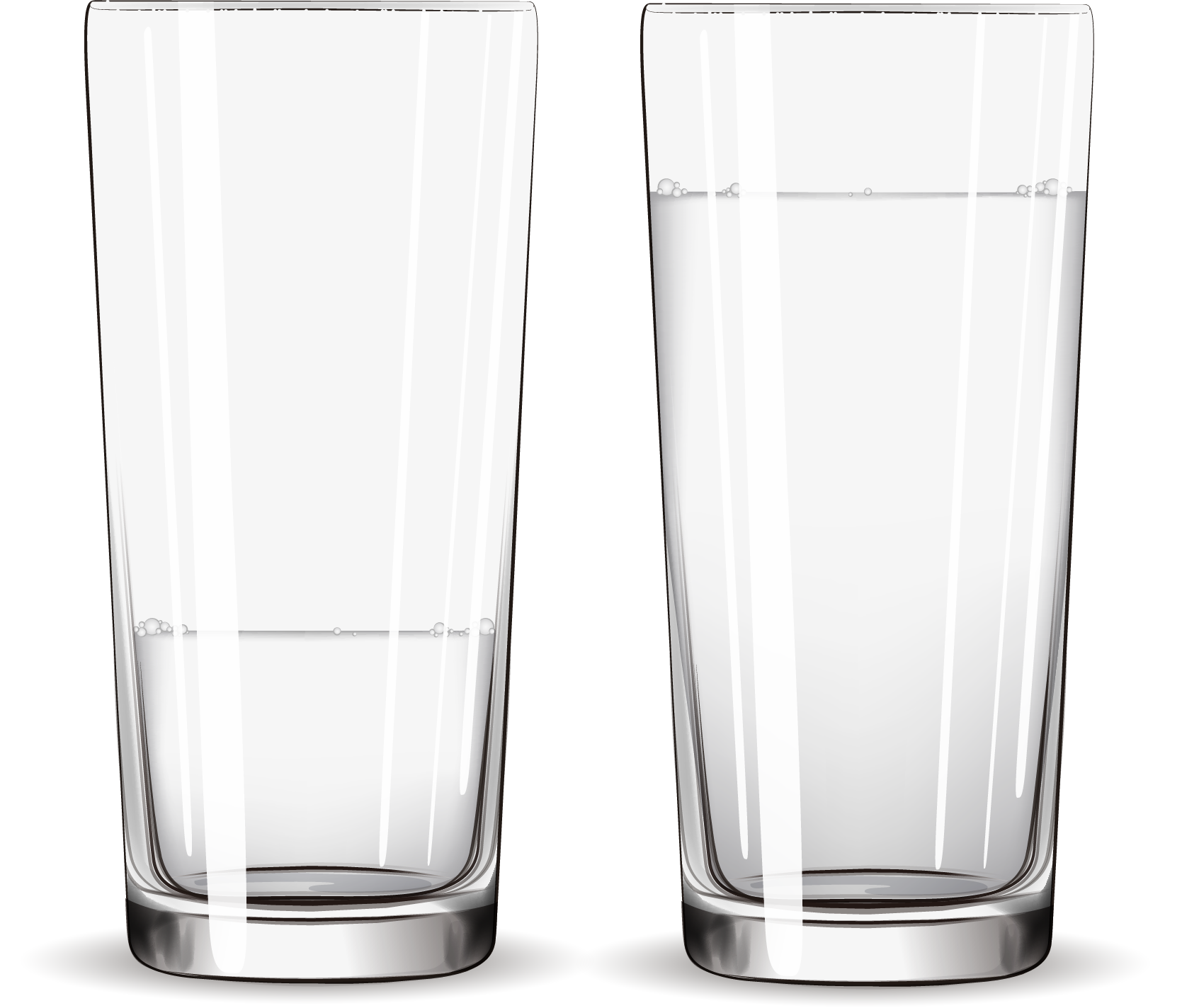 Programar a Solução
Em Casa
Resp. do Cliente
Estímulos
Tratamentos com Estímulos Ativos
Estrutura dos Tratamentos
Fase I
Fase I
Fase I
Fase I
Fase II
Fase II
Fase II
Fase II
1 Mês
3 Meses
Retorno
Retorno
1 Sessão de Desprogramação (Fase I)
30 dias de Programação (Fase II)
1 Sessão de Retorno

Quantas Sessões Acompanhamento forem necessárias.
3 Sessões de Desprogramação (Fase I)
90 dias de Programação (Fase II)
1 Sessão de Retorno

Quantas Sessões Acompanhamento forem necessárias.
Estado de Hipnose
Não vai perder a consciência
Não vai perder o controle
Não vai ter nenhum apagão
Não vai dormir;
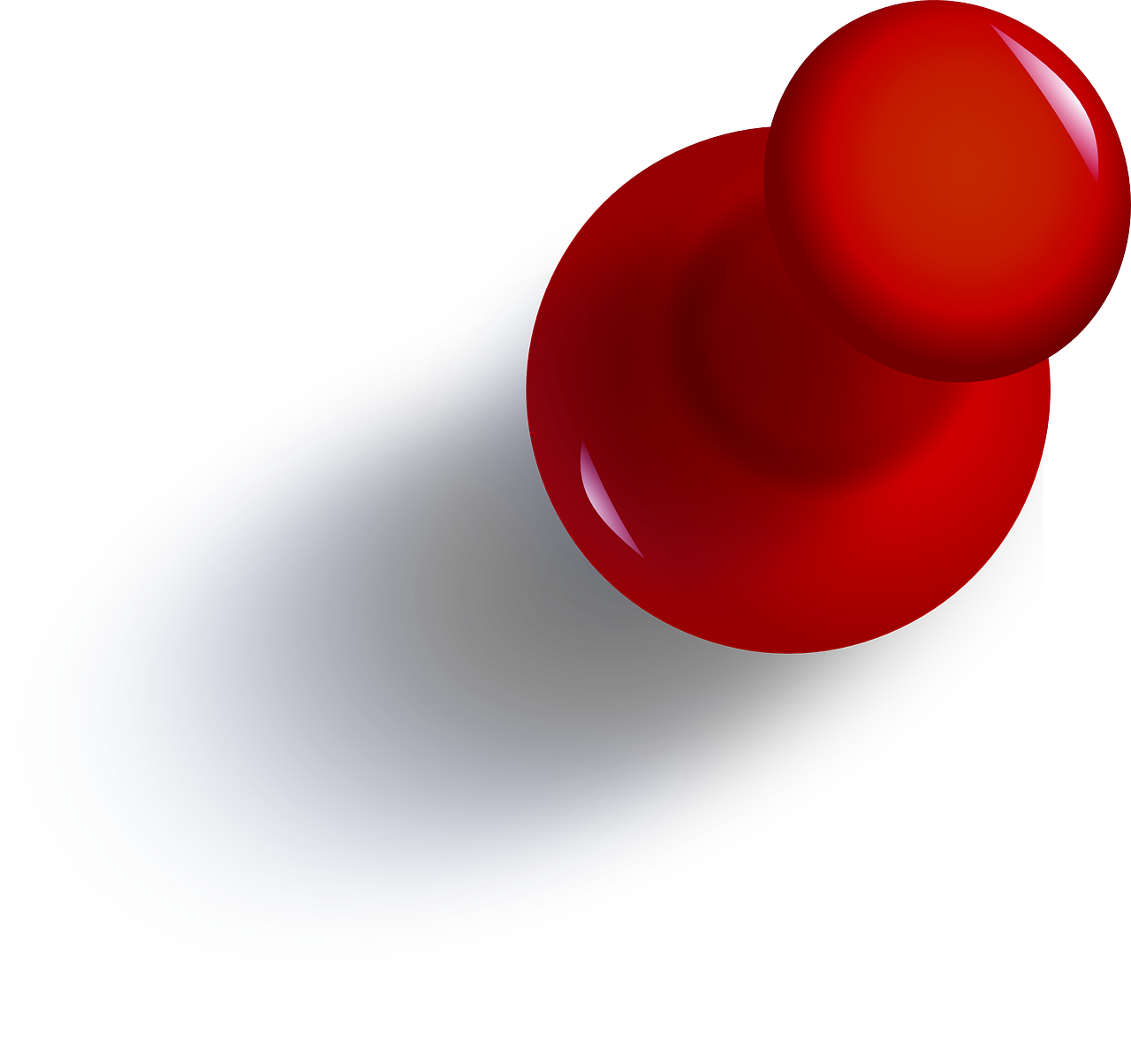 Shows
Profundidade
Relaxamento mais intenso
Menos sensibilidade nas mãos
Alteração na temperatura
Alteração na Respiração
Pálpebra fibrilando
Pensamentos por conta própria
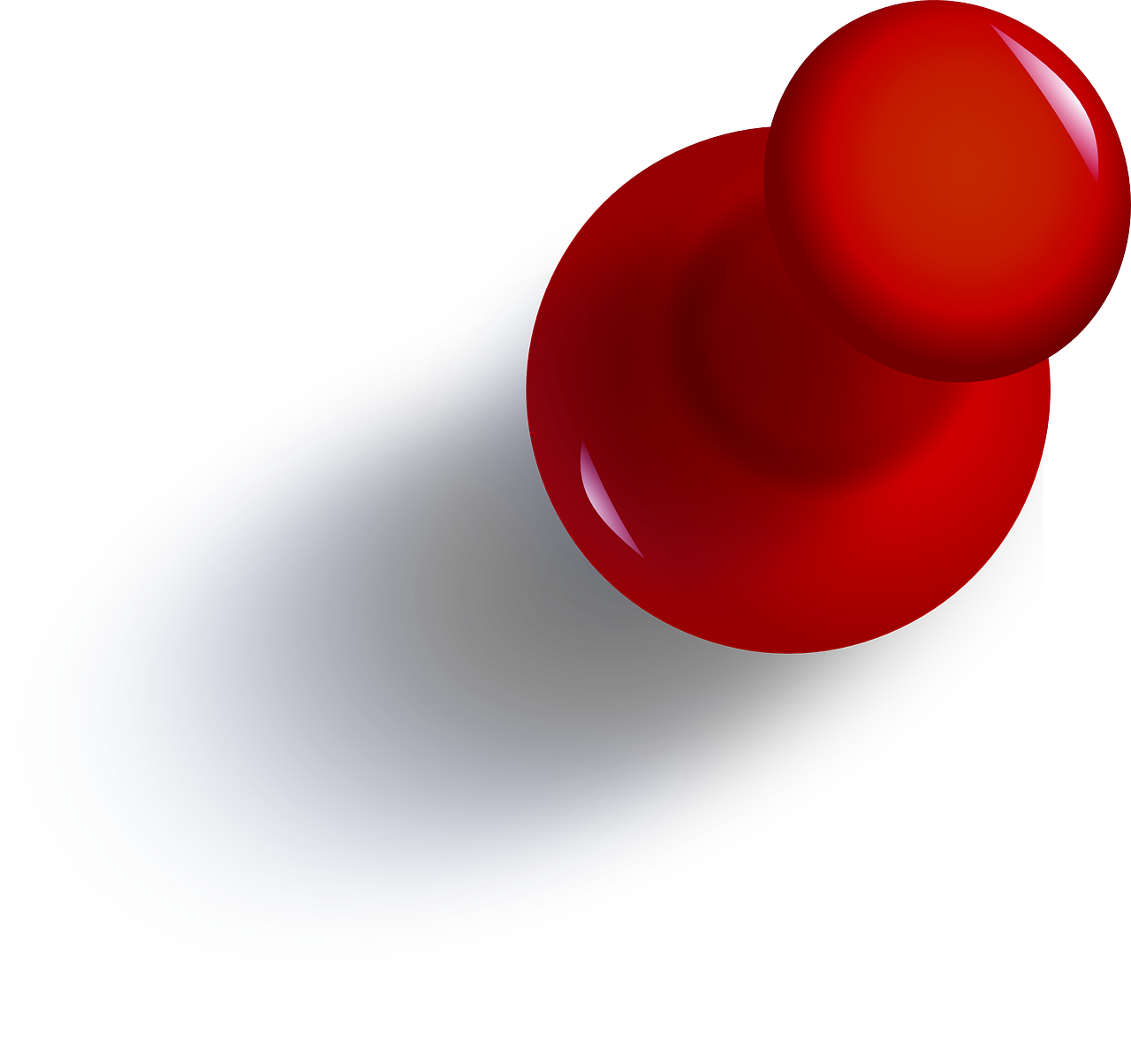 Clínica
Intensidade
Investimento
R$ 100,00
x 4
R$ 400,00
x 12
A Vista
Parcelado
1 Mês

3 Meses

6 Meses
R$ 4.800,00
R$ 800,00
R$ 600,00
5 x R$ 150,00
R$ 2.500,00
R$ 1.800,00
12 x R$ 170,00
R$ 7.000,00
R$ 5.000,00
12 x R$ 500,00